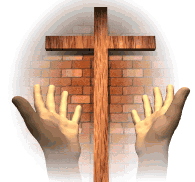 “El que quiera venir conmigo
que tome su cruz y me siga”.
(Domingo 22A)
¡Qué alegría cuando me dijeron: “Vamos a la casa del Señor”! 
Ya están pisando nuestros pies tus umbrales, Jerusalén.
Gloria a Dios en el cielo,
Y en la tierra paz a los hombres, que ama el Señor. 
Por tu inmensa gloria te alabamos, te bendecimos, te adoramos, te glorificamos, te damos gracias, Señor Dios, 
Rey celestial, Dios Padre todopoderoso.
Señor, Hijo único, Jesucristo.
Señor Dios, Cordero de Dios, Hijo del Padre;tú que quitas el pecado del mundo,ten piedad de nosotros;tú que quitas el pecado del mundo,atiende nuestra súplica;
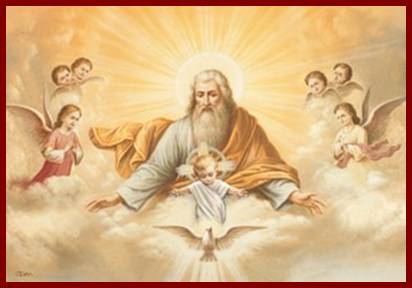 Tú que estás sentado a la derecha del Padre, ten piedad de nosotros. 
Porque sólo Tú eres santo, 
sólo Tú, Señor, sólo Tú Altísimo, Jesucristo, con el Espíritu Santo en la gloria de Dios Padre. Amén.
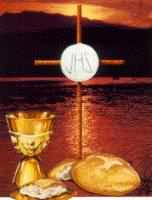 Liturgia 

de la 

Eucaristía
Procesión de la Biblia

Tu Palabra me da vida,
Confío en Ti, Señor.
Tu Palabra es eterna,
En ella esperaré.
Dichoso el que con vida intachable
camina en la ley del Señor.
Dichoso el que guardando sus preceptos
lo busca de todo corazón.
Tu Palabra me da vida,
Confío en Ti, Señor.
Tu Palabra es eterna,
En ella esperaré.
EVANGELIO
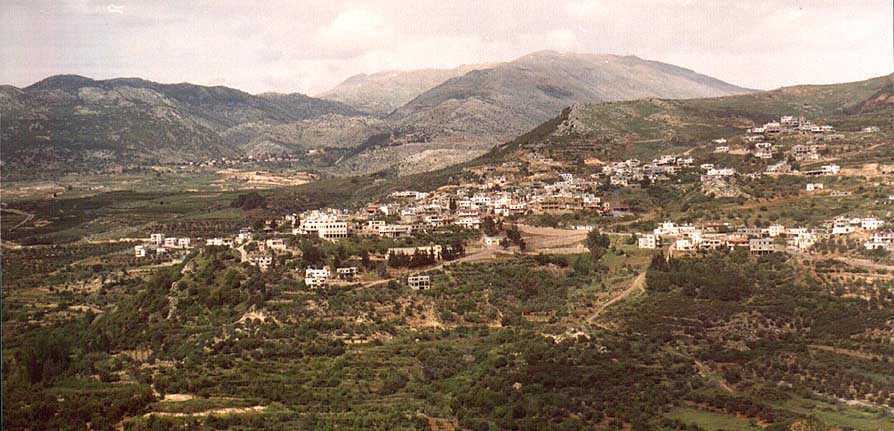 Cesarea de Filipo
Fuentes del Jordán
El pasado domingo Pedro reconocía a Jesús como Mesías; 
hoy es su Tentador.
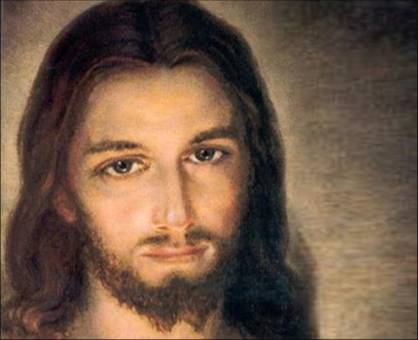 Jesús había preguntado  a sus discípulos: 
«¿Quién dicen que es el Hijo del hombre?»
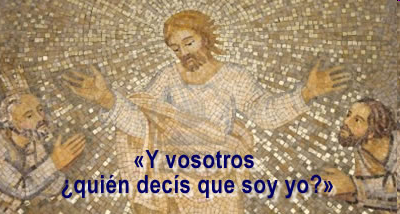 Y Simón Pedro contestó: 
«Tú eres el Cristo, el Mesías, el Hijo de Dios vivo.»
A Jesús le pareció bien aquella respuesta, 

pero quiso concretar 

los aspectos más duros 

de lo que significa ser Mesías.
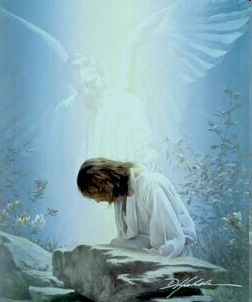 Y Jesús comenzó a manifestar a sus discípulos 
que Él debía 
ir a Jerusalén y sufrir mucho de parte de los ancianos, 
los sumos sacerdotes 
y los escribas.
(Estos tres constituían el Sanedrín o Suprema Corte de Justicia: 
ancianos, sumos sacerdotes y escribas),

y que iba a ser matado, pero resucitaría al tercer día.
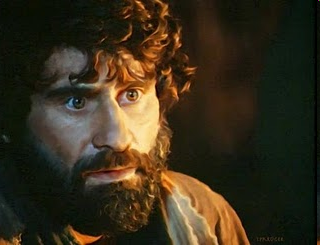 Tomándole aparte Pedro, 
se puso a reprenderle diciendo: 
«¡Lejos de ti, Señor! 
¡De ningún modo te sucederá eso!»
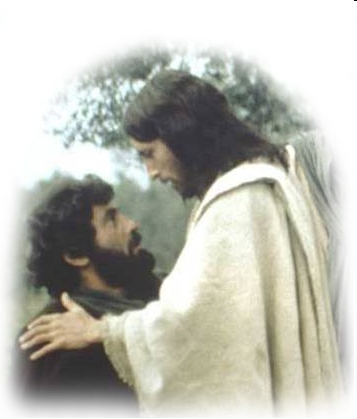 Pero Él volviéndose, dijo a Pedro: 
«¡Quítate de mi vista, Satanás! 
¡Escándalo eres para mí, 
porque tus pensamientos no son los de Dios,
 sino los de los hombres!
Lo llama “Satanás” recordando 

cómo el diablo lo tentó 

después de los 40 días del desierto.
¿Por qué reacciona Jesús tan fuertemente contra Pedro?

Éste es un punto sensible para Jesús.
Su gran tentación fue convertirse en lo que las multitudes querían: un líder político y guerrero.
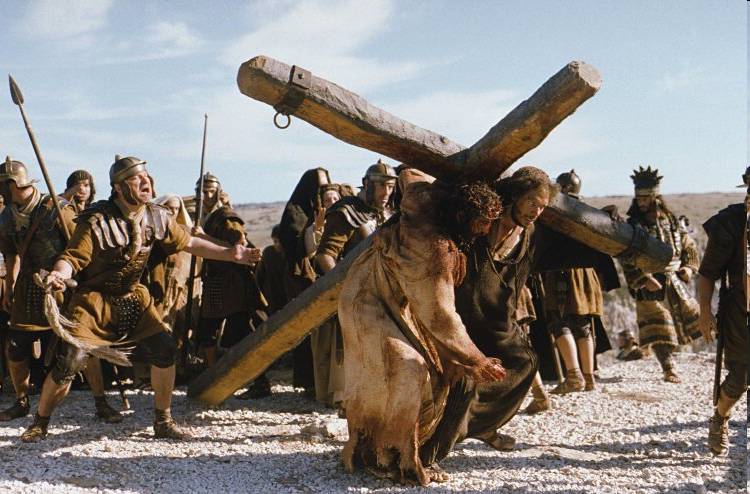 Entonces dijo Jesús a sus discípulos:
 «Si alguno quiere venir en pos de mí, niéguese a sí mismo, 
tome su cruz y sígame. 	
Porque quien quiera salvar su vida, la perderá, 
pero quien pierda su vida por mí, la encontrará.>
Debemos ir transformando el camino que puede ser muerte, para llegar a la Vida
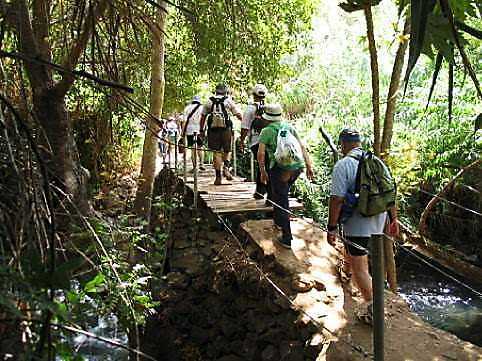 La muerte ilumina la vida, y la vida da coraje
 para la muerte.
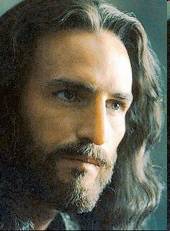 <Pues ¿de qué le servirá al hombre ganar el mundo entero, si arruina su vida? 
O ¿qué puede dar el hombre a cambio de su vida? 	
Porque el Hijo del hombre ha de venir en la gloria de su Padre, con sus ángeles, 
y entonces pagará a cada uno según su conducta.>
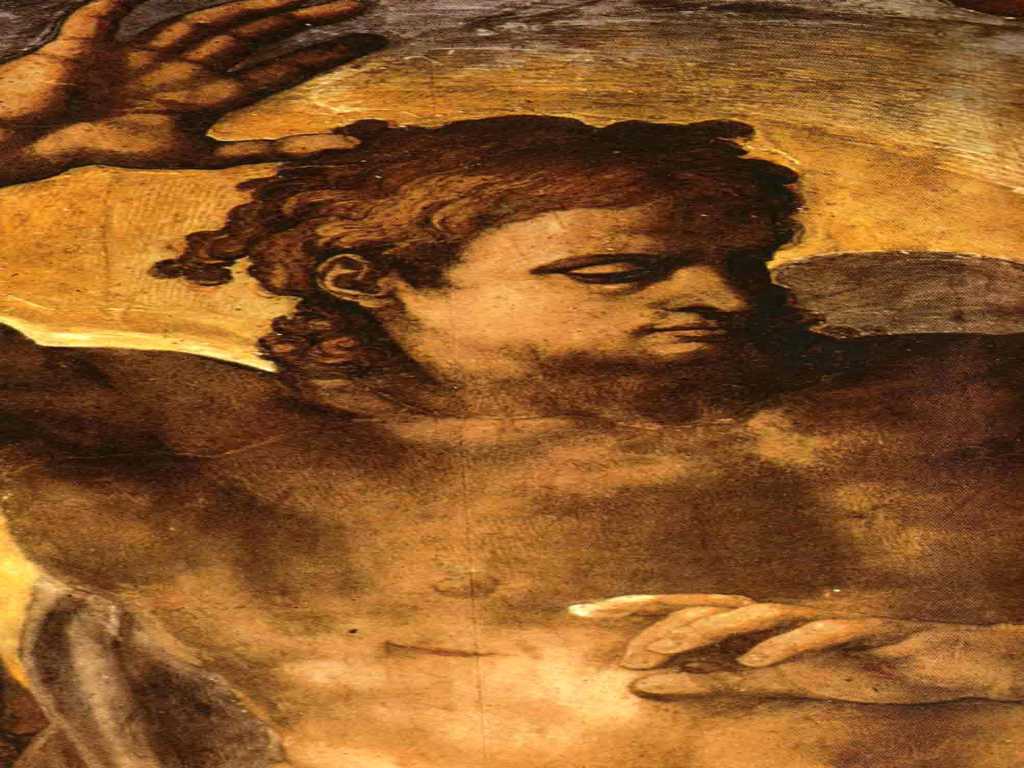 Vendrá el Hijo del hombre para dar a cada uno mucho más de lo que merecen sus obras
Él no nos pagará según nuestros méritos, sino según sus dones (S. Agustín)
Cristo del Juicio final (Miguel Ángel)
¿Qué significa ‘cargar la cruz’?
En las persecuciones de Roma, los cristianos debían cargar la cruz en la que serían crucificados.

El evangelio tiene dos caras: resurrección y cruz.
En el deporte hay que disciplinarse mucho para ganar.
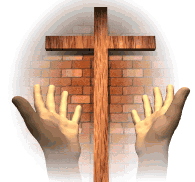 “El que quiera venir conmigo
que tome su cruz y me siga”.
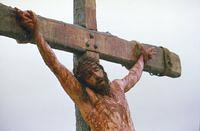 Poema
Brazos rígidos y yertos 
por dos garfios traspasados,
que aquí están por mis pecados,
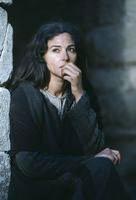 para recibirme abiertos,             para esperarme clavados
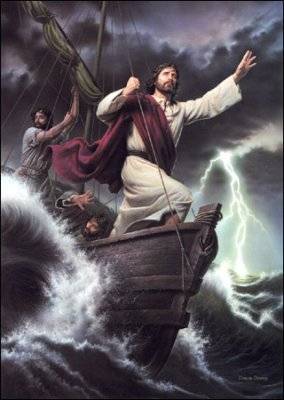 Quiero en la vida seguirte 
y por sus caminos irte 
alabando y bendiciendo.
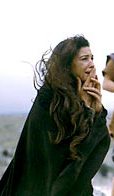 Y bendecirte sufriendo,
y muriendo bendecirte.
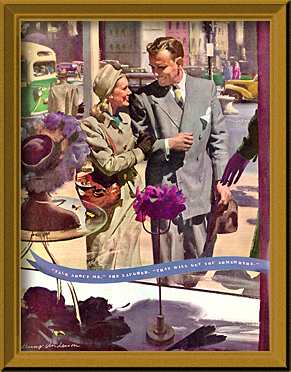 Que no ame la poquedad    
de cosas que van y vienen;
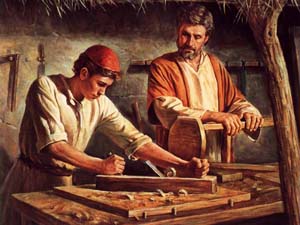 Que adore la austeridad
de estos sentires, que tienen sabor de eternidad;
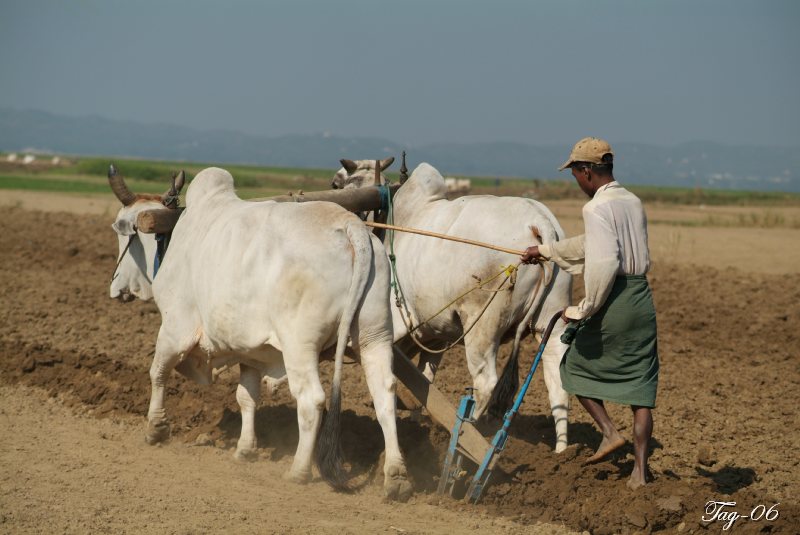 de sangre los pies cubiertos, llagadas de amor las manos,
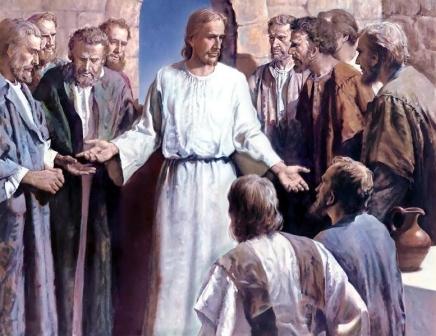 y los dos brazos abiertos
para todos mis hermanos. Amén
ektorn@hotmail.com
¿Cuál es el mensaje central?
1 - Lo importante no es la cruz, sino el seguir a Jesús, cueste lo que cueste.
“Ve y sígueme”.    
Los pasos de Cristo llevan a la resurrección.

2 – Lo importante es pensar como Dios, no como los hombres.
Señor, haz que conscientes del valor 
del vivir y del morir, 
los asumamos profundamente.
Creo en Dios PADRE todopoderoso,
creador del cielo y de la tierra.
Creo en Jesucristo,
su único Hijo, nuestro Señor,
que fue concebido por obra 
y gracia del Espíritu Santo,
nació de Santa María Virgen,
Padeció bajo el poder de 
Poncio Pilato, fue crucificado,
muerto y sepultado,
   descendió a los infiernos,
   al tercer día resucitó 
   de entre los muertos,
   subió a los cielos y está sentado
   a la derecha de Dios Padre
   Todopoderoso.
   Desde allí ha de venir a juzgar
   a vivos y muertos.
Creo en el Espíritu Santo,
la Santa Iglesia católica,
la comunión de los santos,
el perdón de los pecados,
la resurrección de la carne
y la vida eterna.
Amén.
Créditos:
José Martínez de Toda, S.J.
(martodaj@gmail.com)
Román Mendoza
(romanmp59@hotmail.com)

“En todo amar y servir”